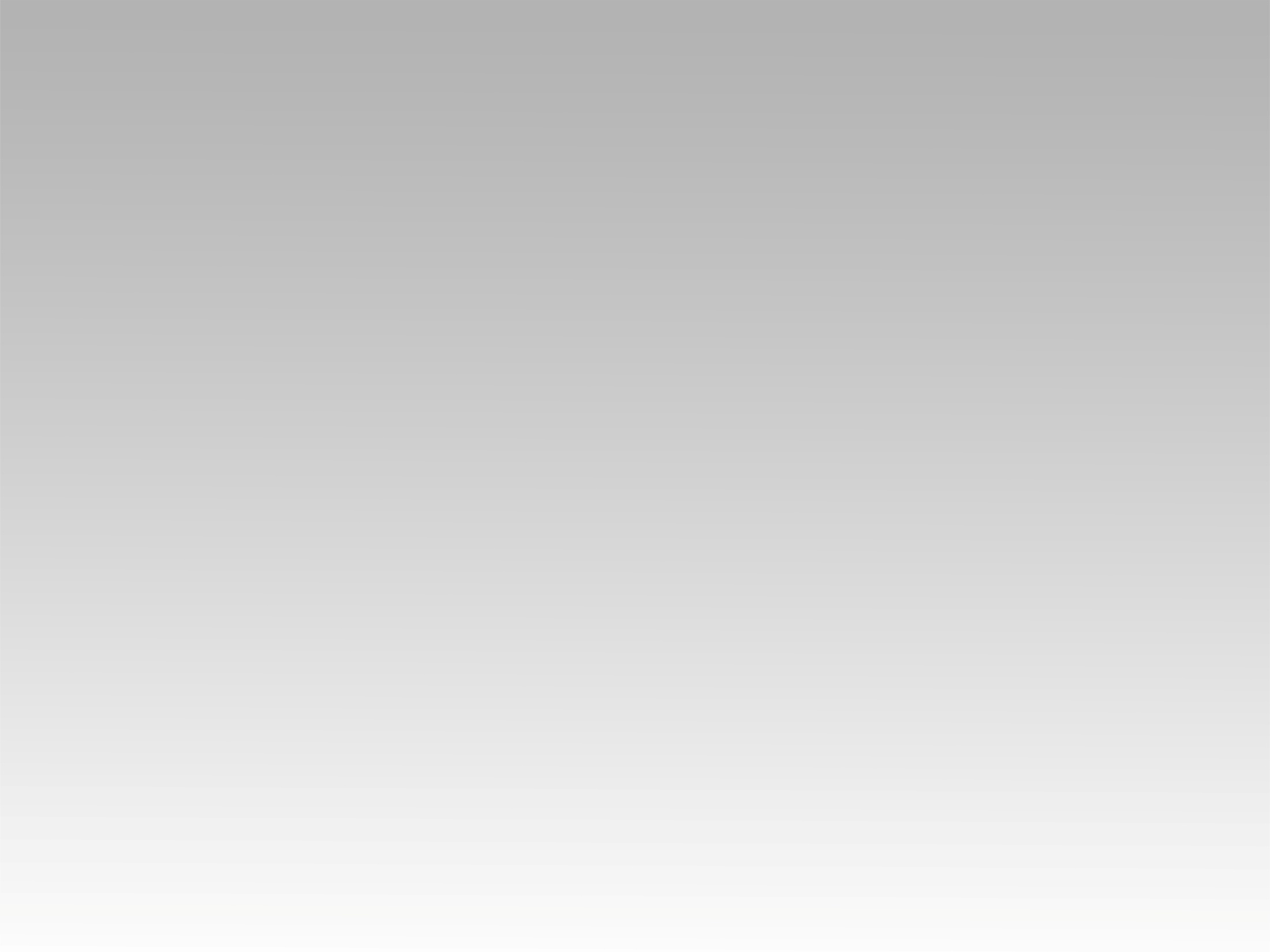 ترنيمة 
روح الله مرحبا بك
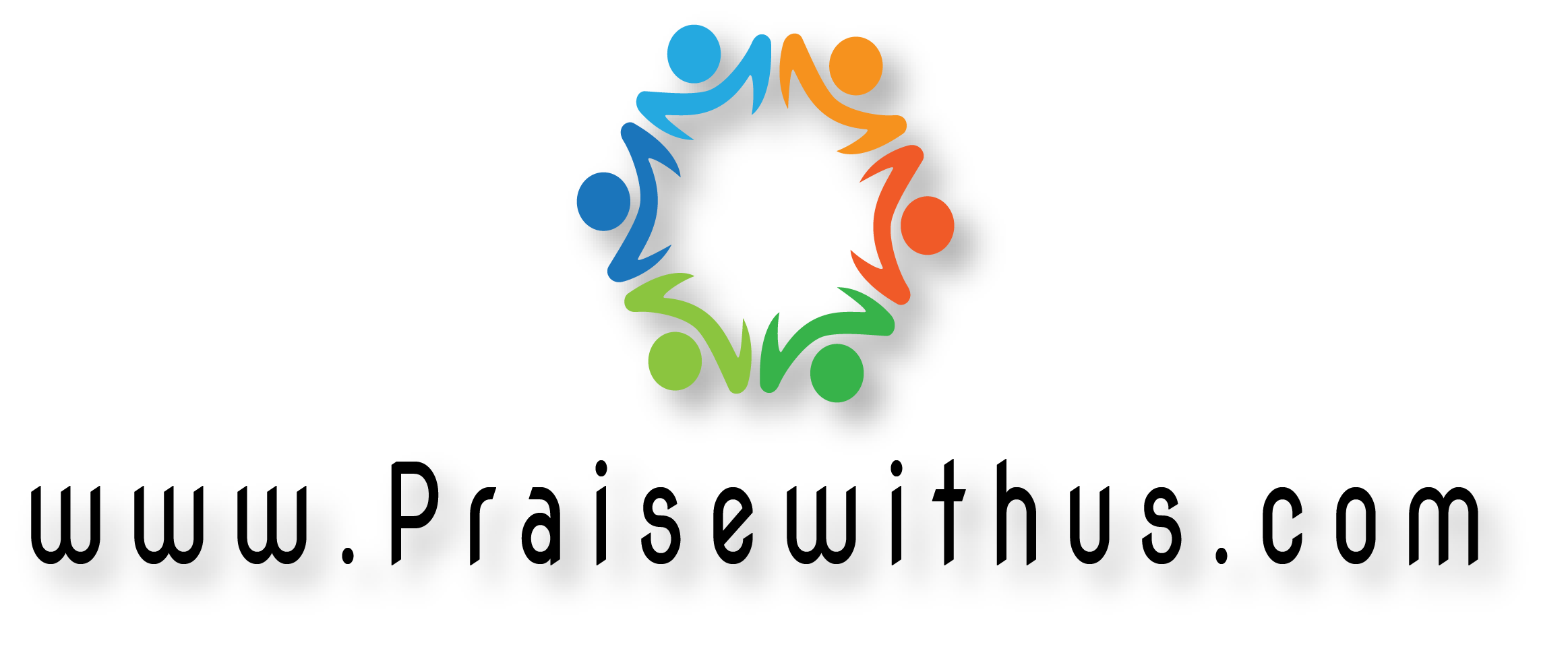 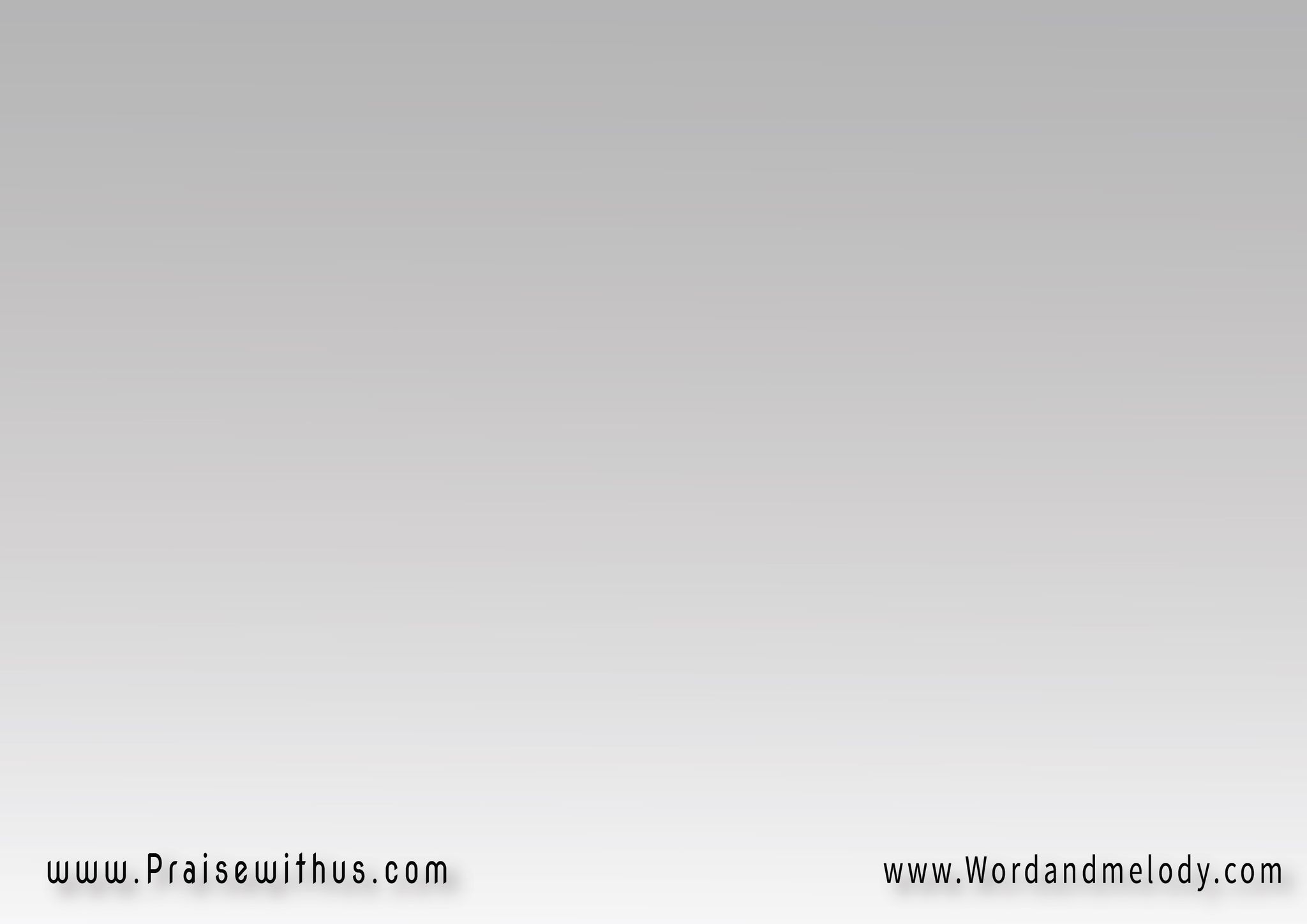 روح الله مرحبًا بك
في  ذا المكان
روح الله مرحبًا
مرحبًا بك في ذا المكان
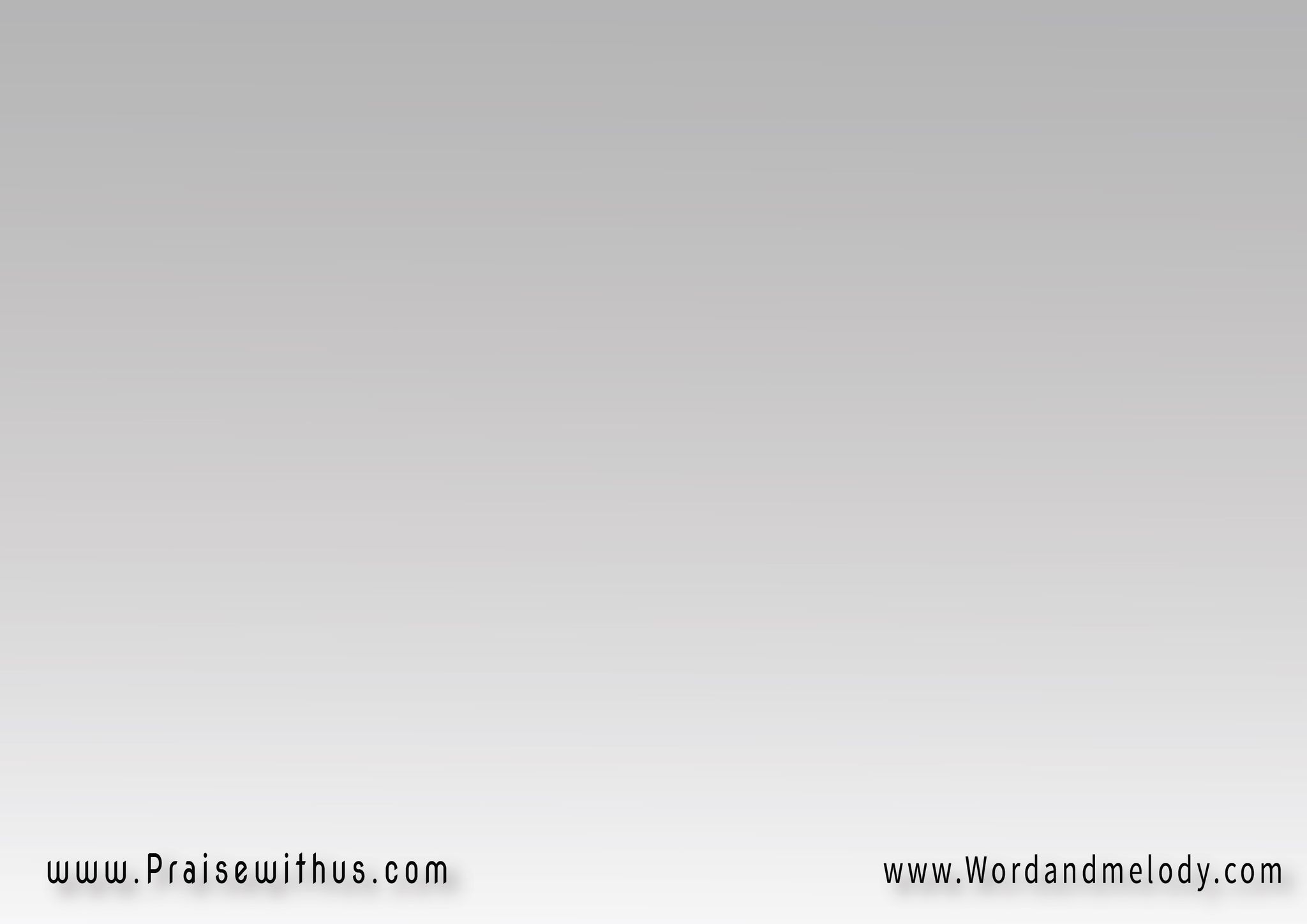 روح الله مرحبًا بك
في  ذا المكان
روح الله مرحبا
مرحبًا بك في ذا المكان
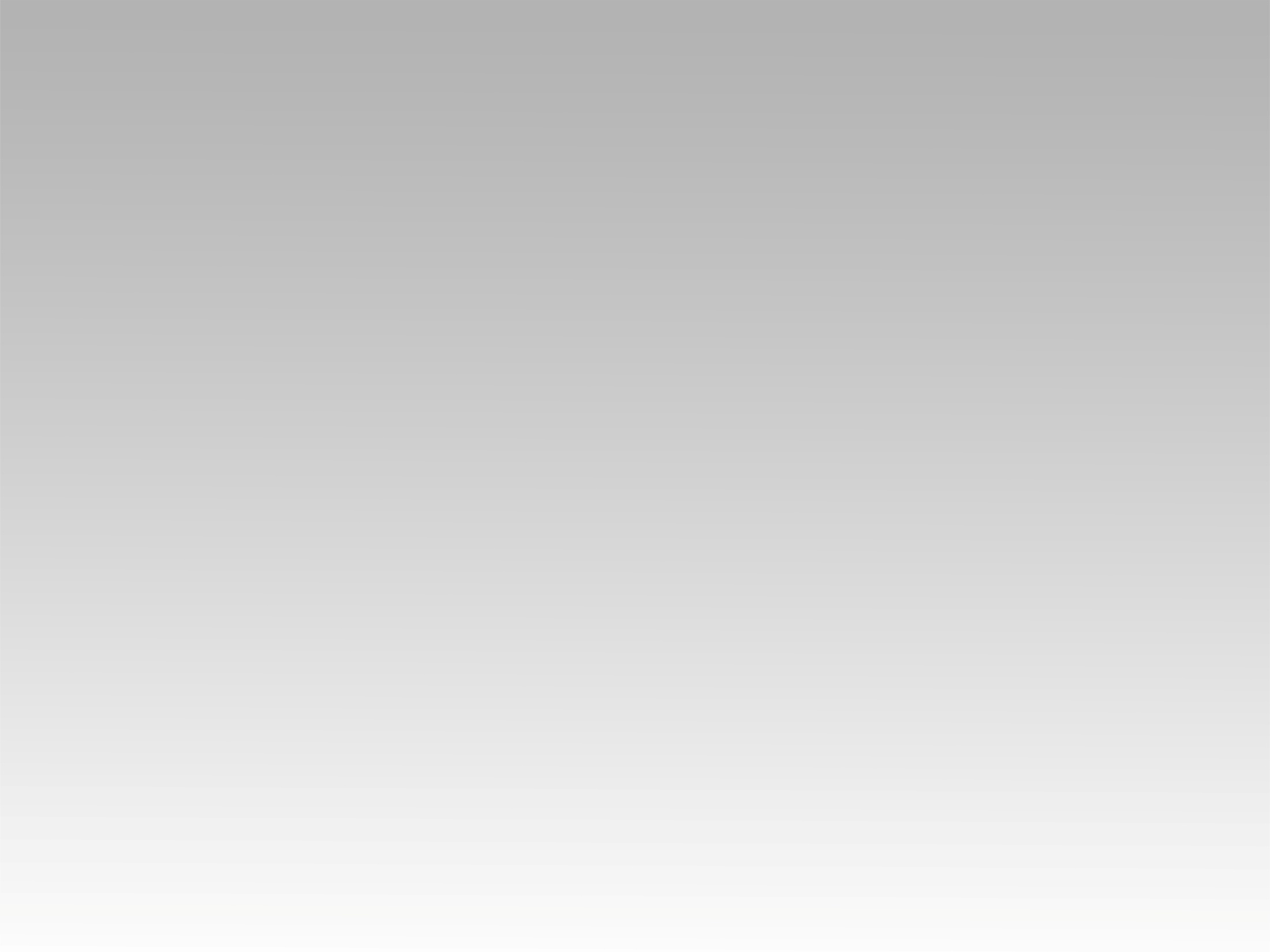 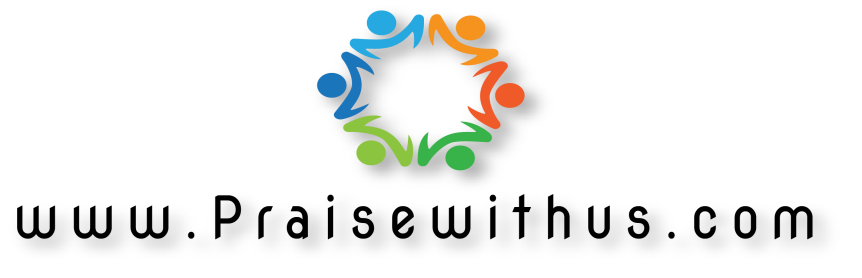